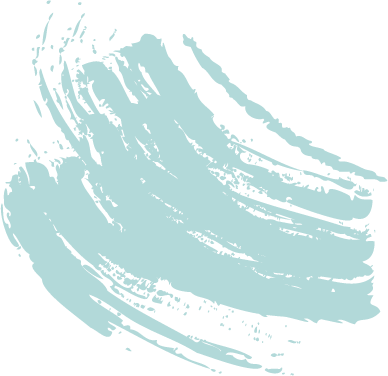 ٤-٣
استراتيجية حل المسألة
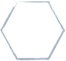 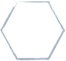 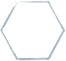 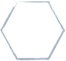 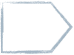 نعود بحذر
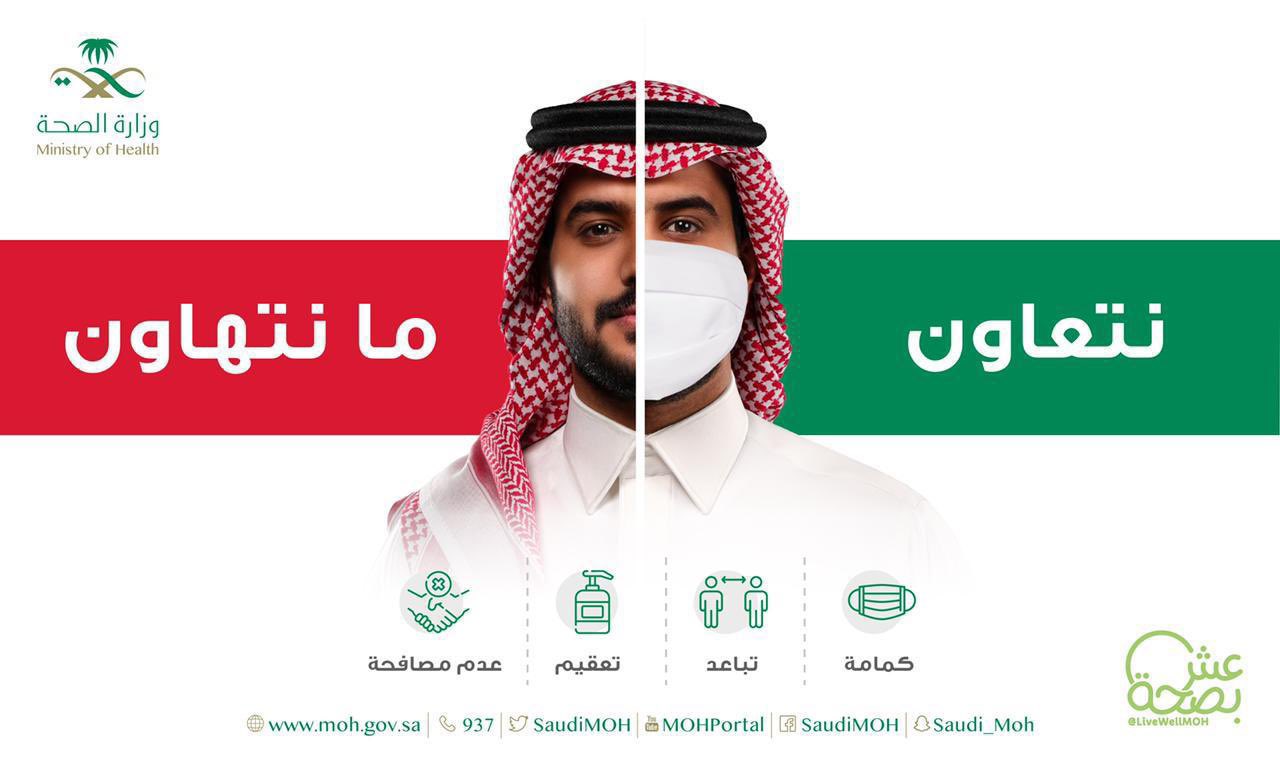 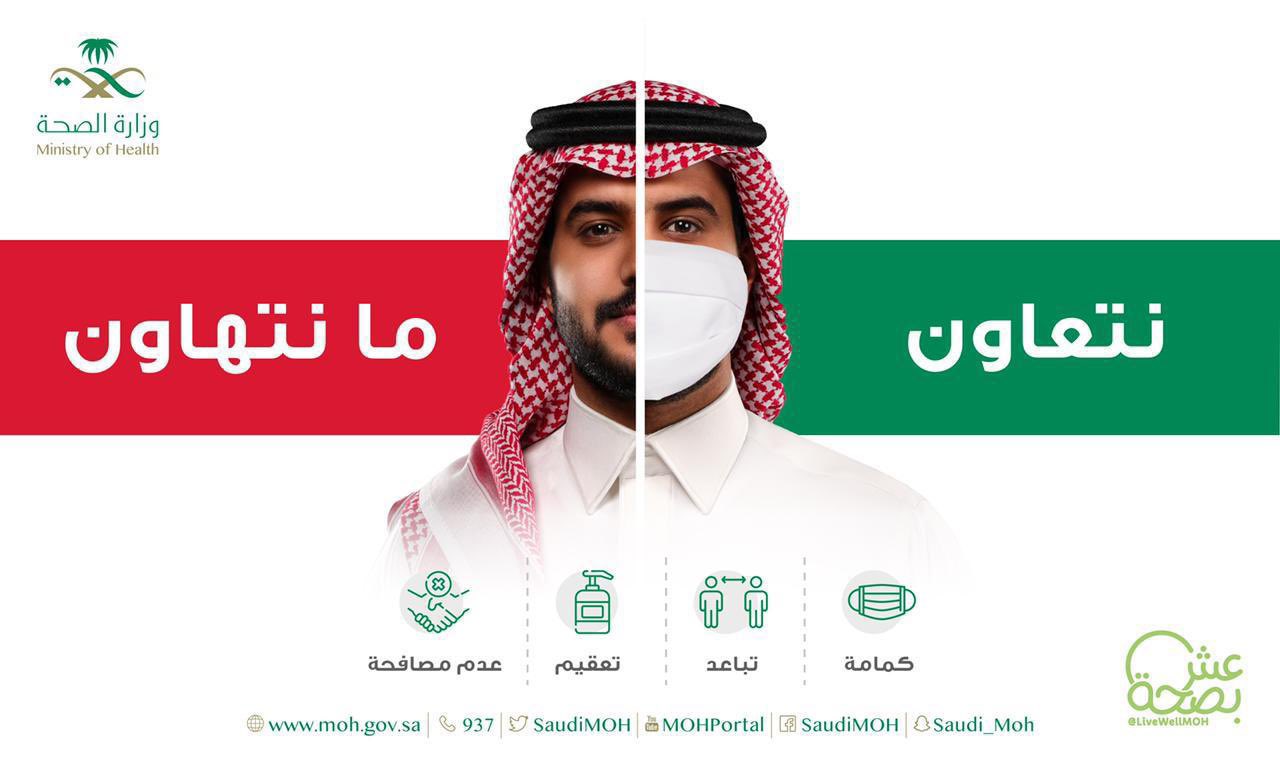 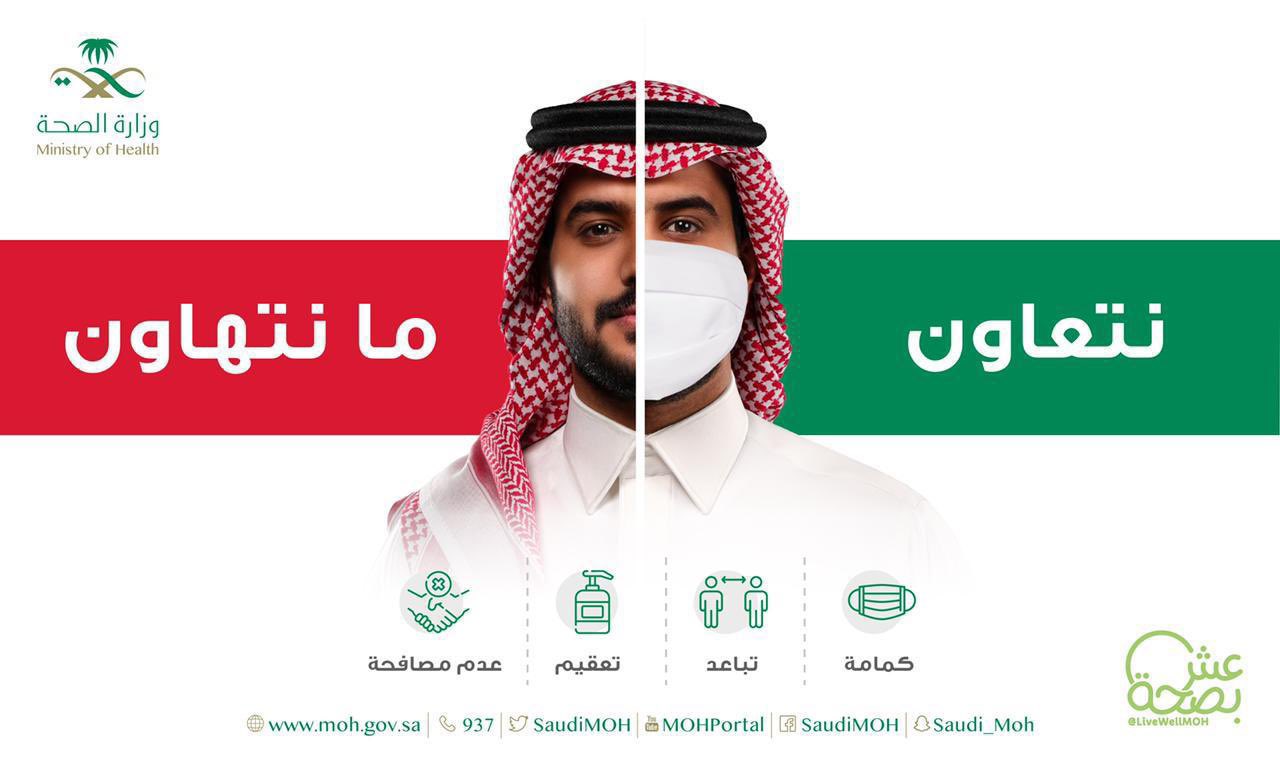 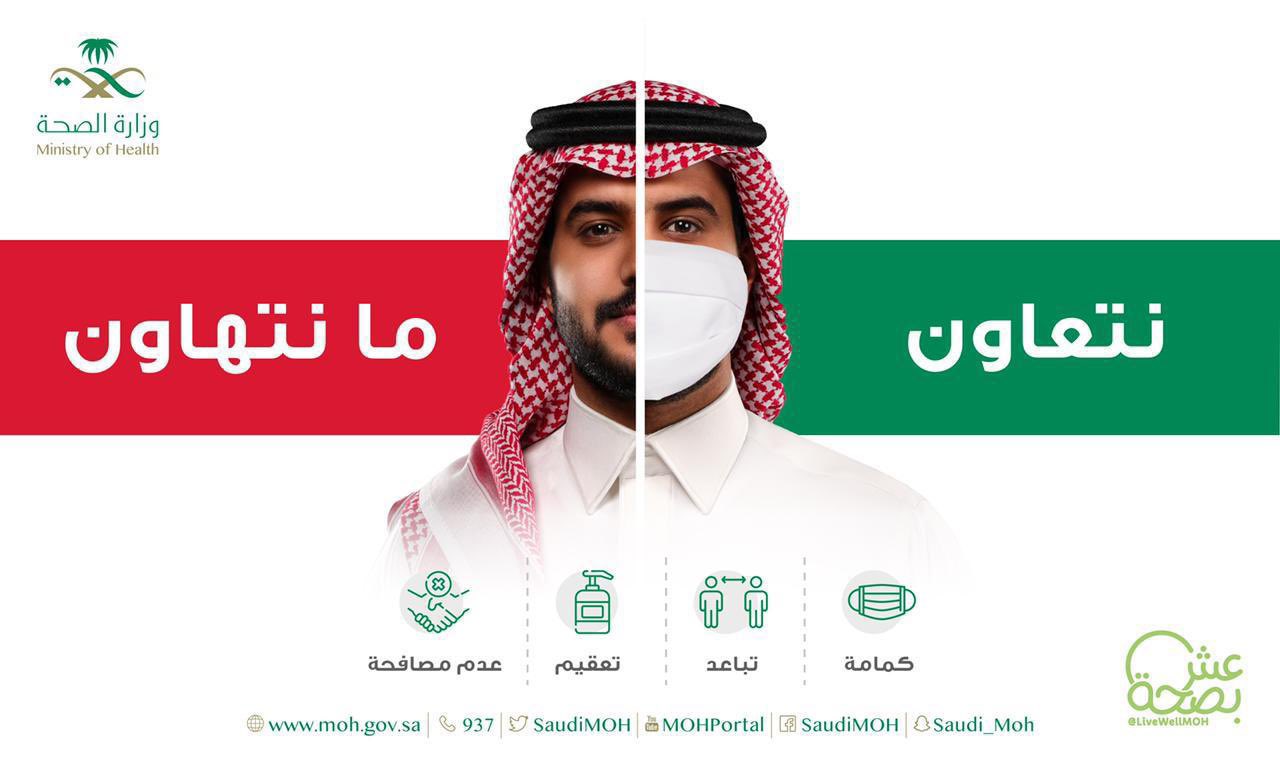 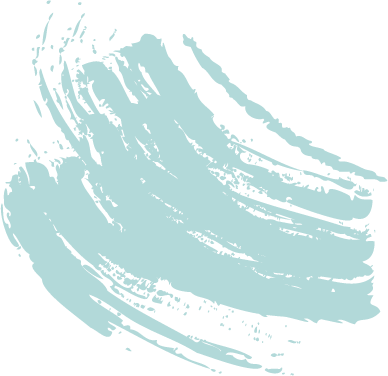 صباح الخير ياوطني 
صباح المجد والعلياء
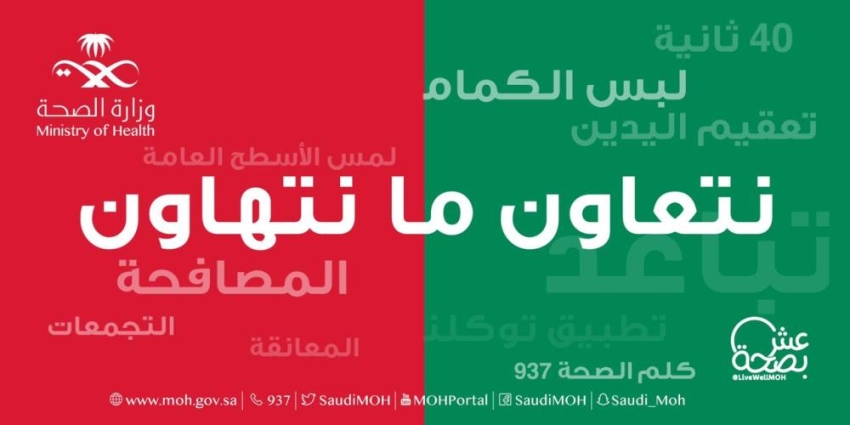 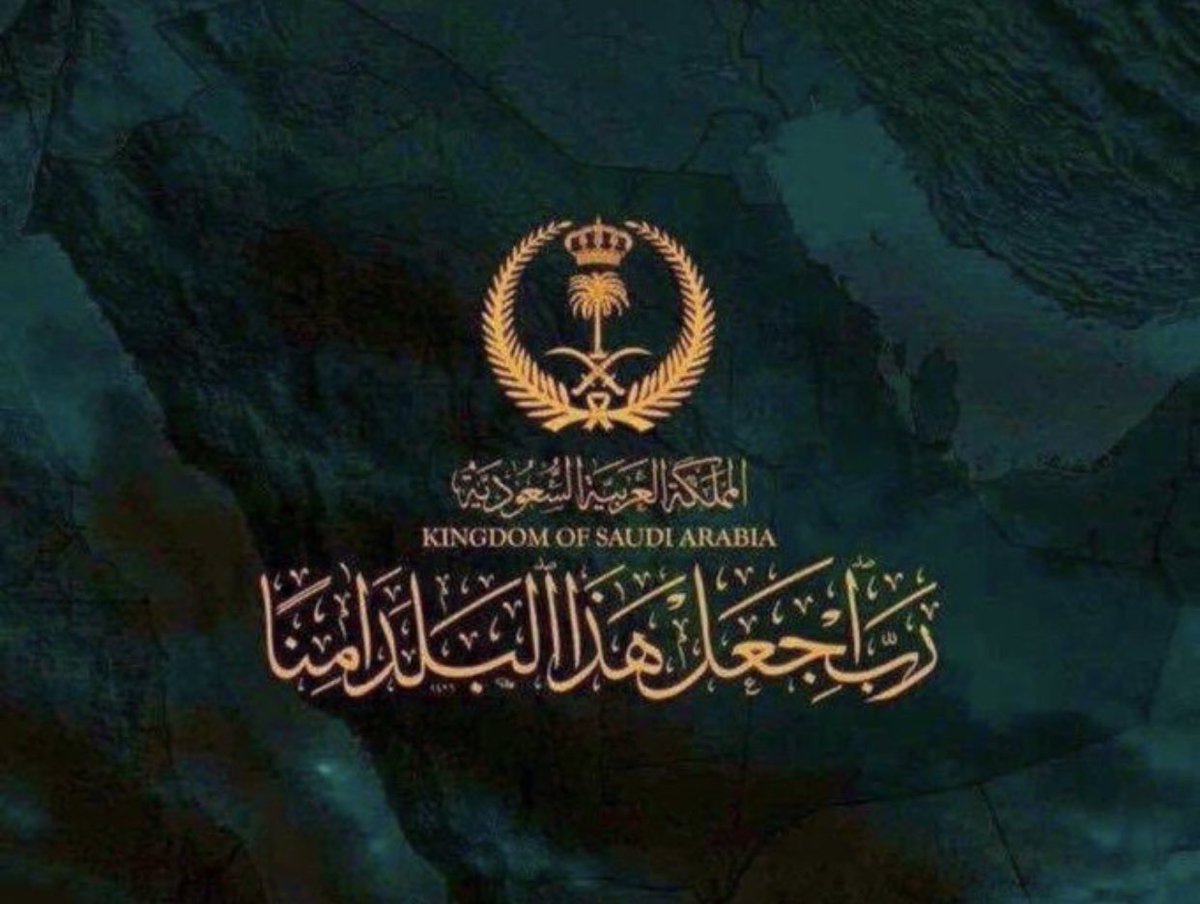 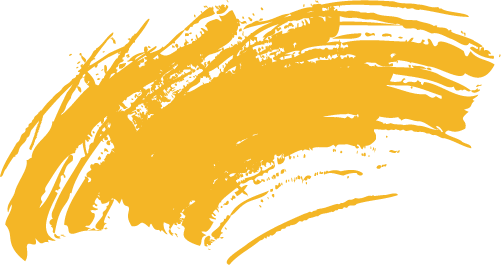 استراتيجية حل المسألة
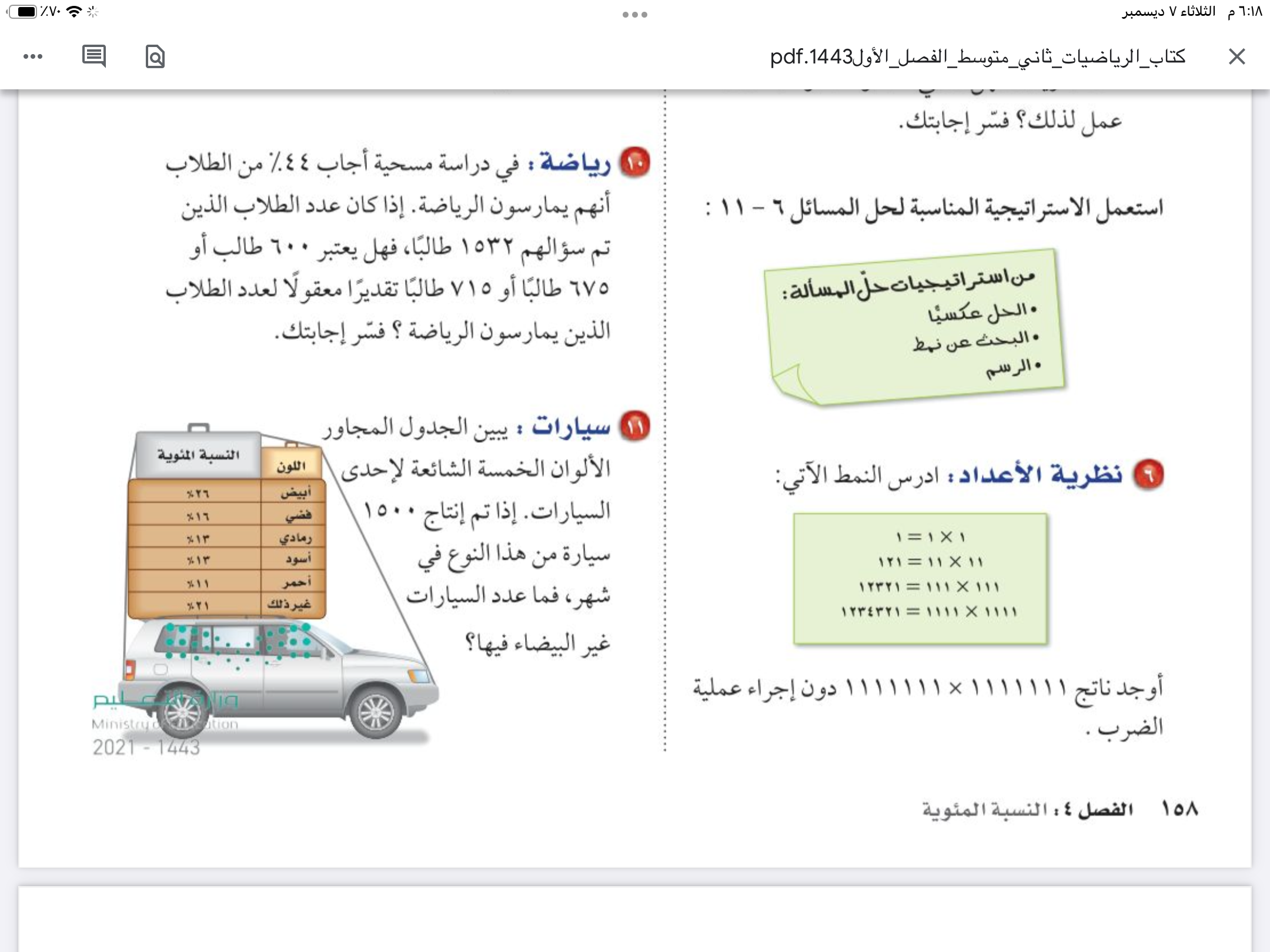 الاختيار العشوائي
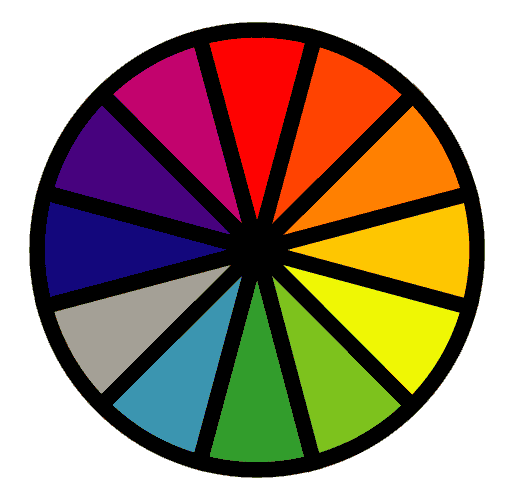 جدول التعلم
التحفيز
العدسة
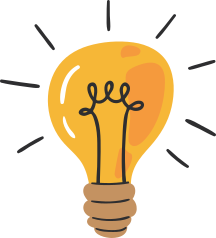 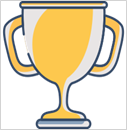 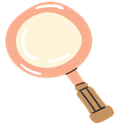 فكرة الدرس:

أحل المسائل باستعمال استراتيجية 
التحقق من معقولية الإجابة
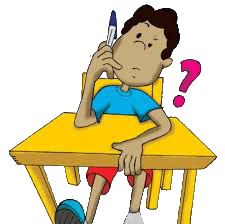 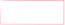 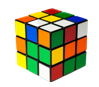 خطوات حل المسألة
أفهم
أخطط
أحل 
أتحقق
صفحة ١٥٧
عودة
التالي
مثال 
(استعمال التحقق من معقولية الإجابة )
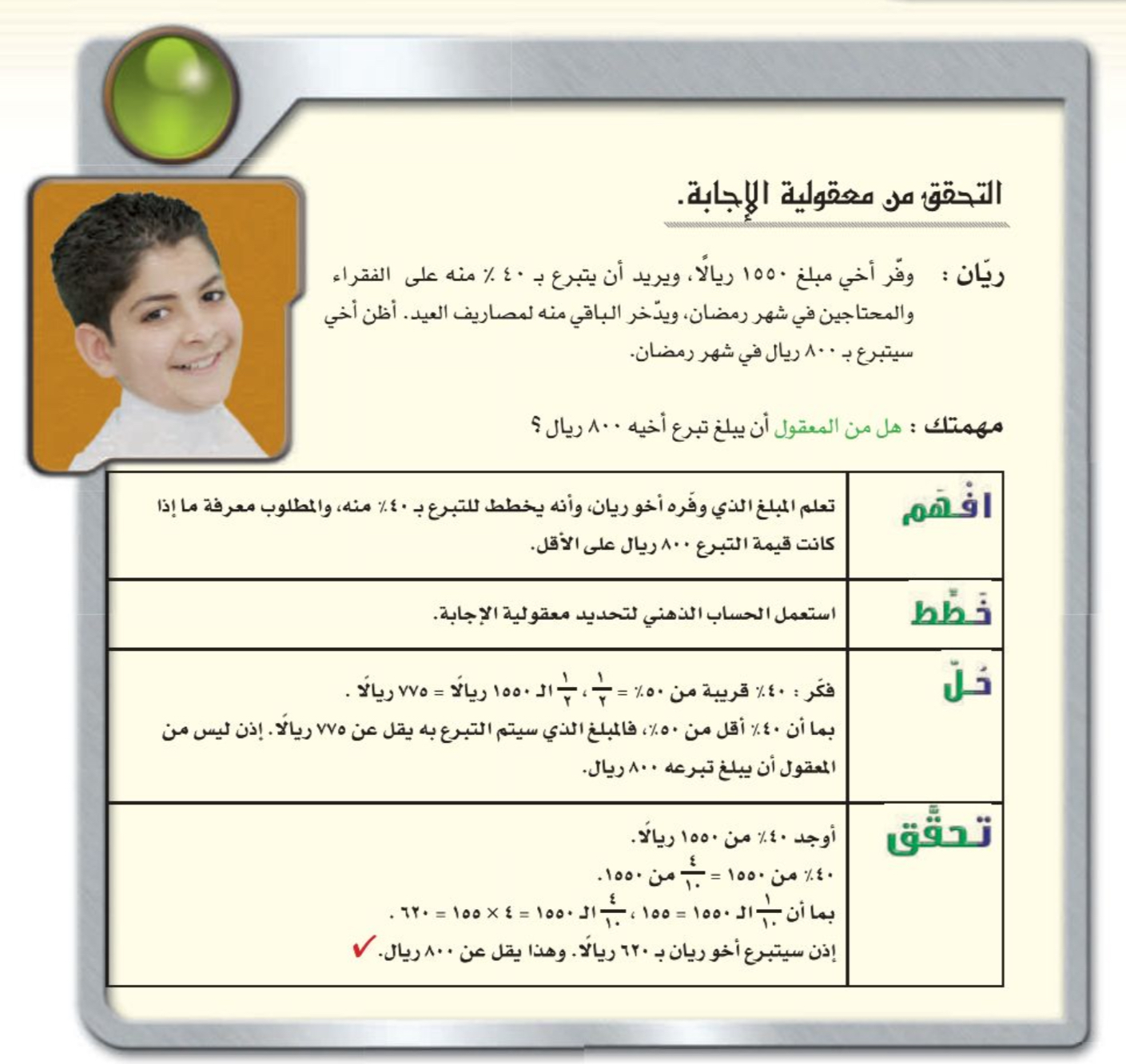 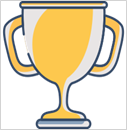 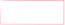 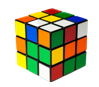 خطوات حل المسألة
أفهم
أخطط
أحل 
أتحقق
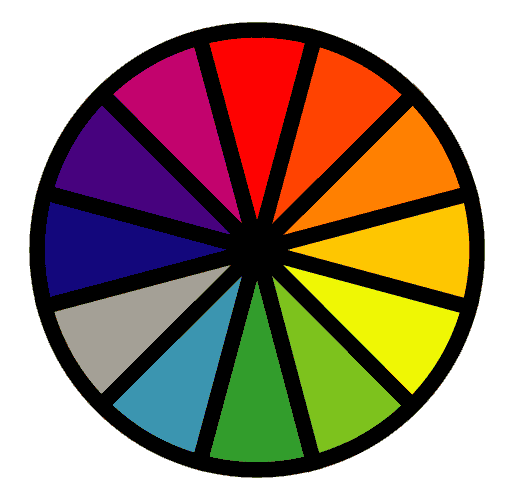 صفحة ١٥٨
مثال ٣
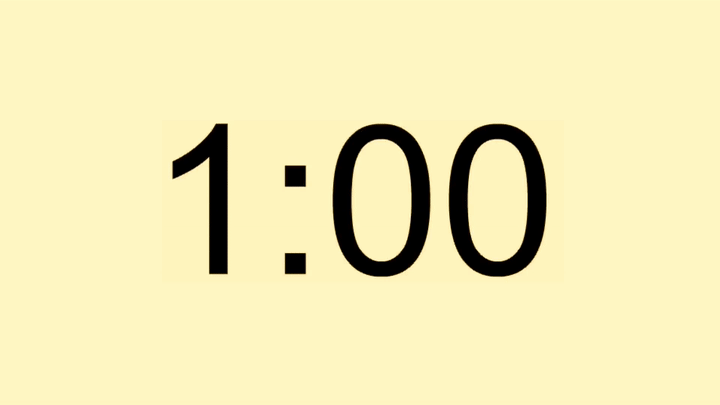 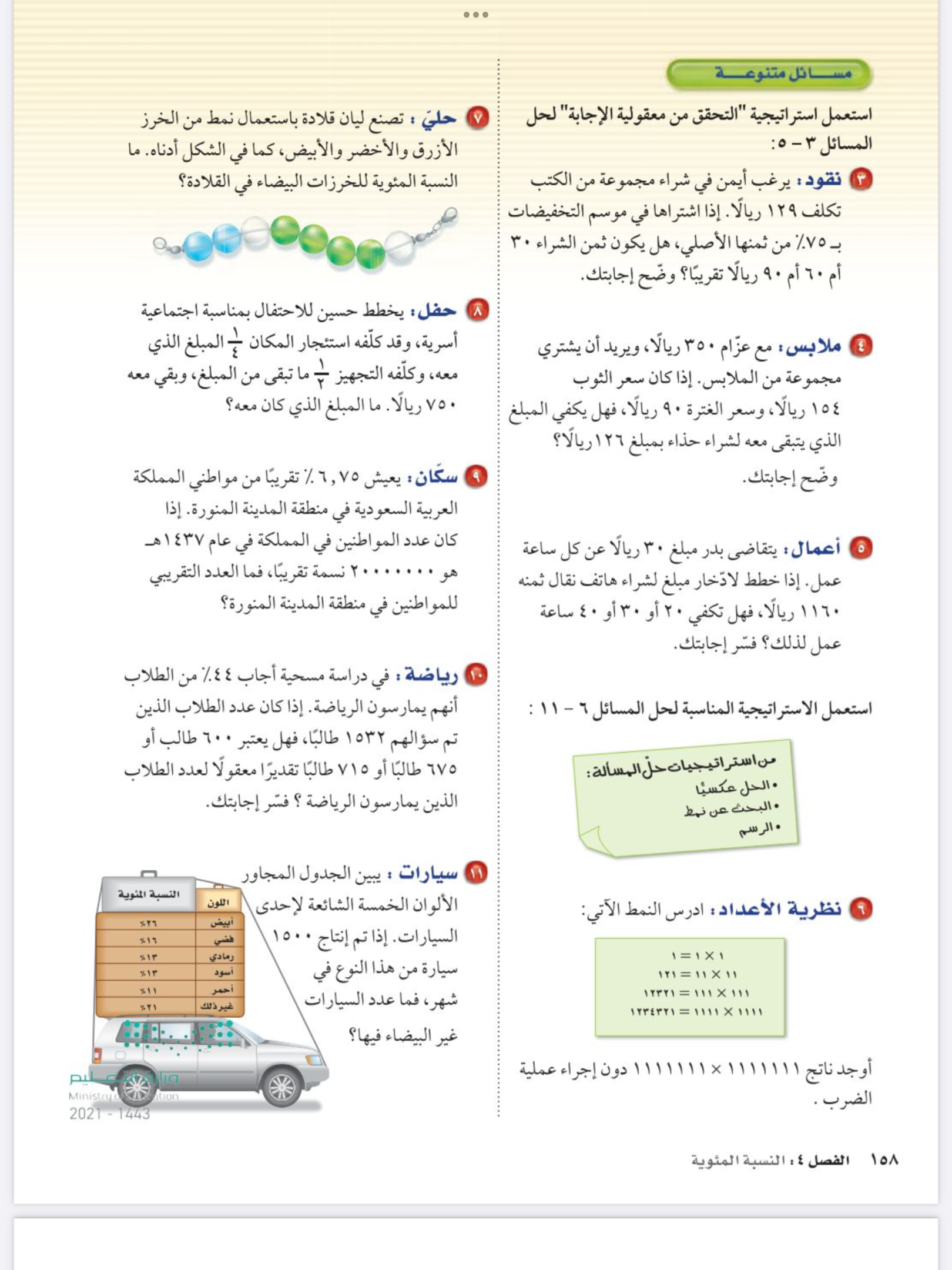 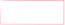 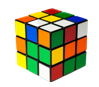 خطوات حل المسألة
أفهم
أخطط
أحل 
أتحقق
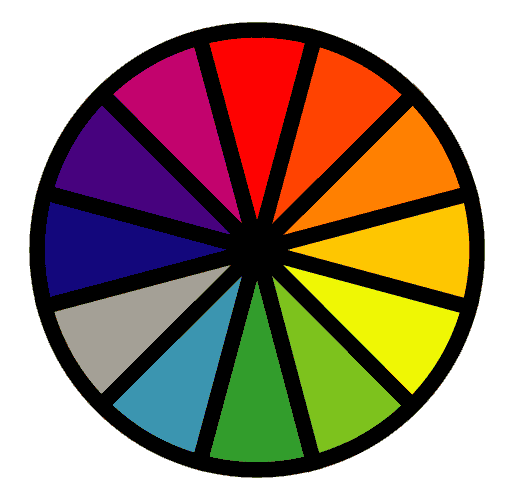 صفحة ١٥٨
حل مثال ٣
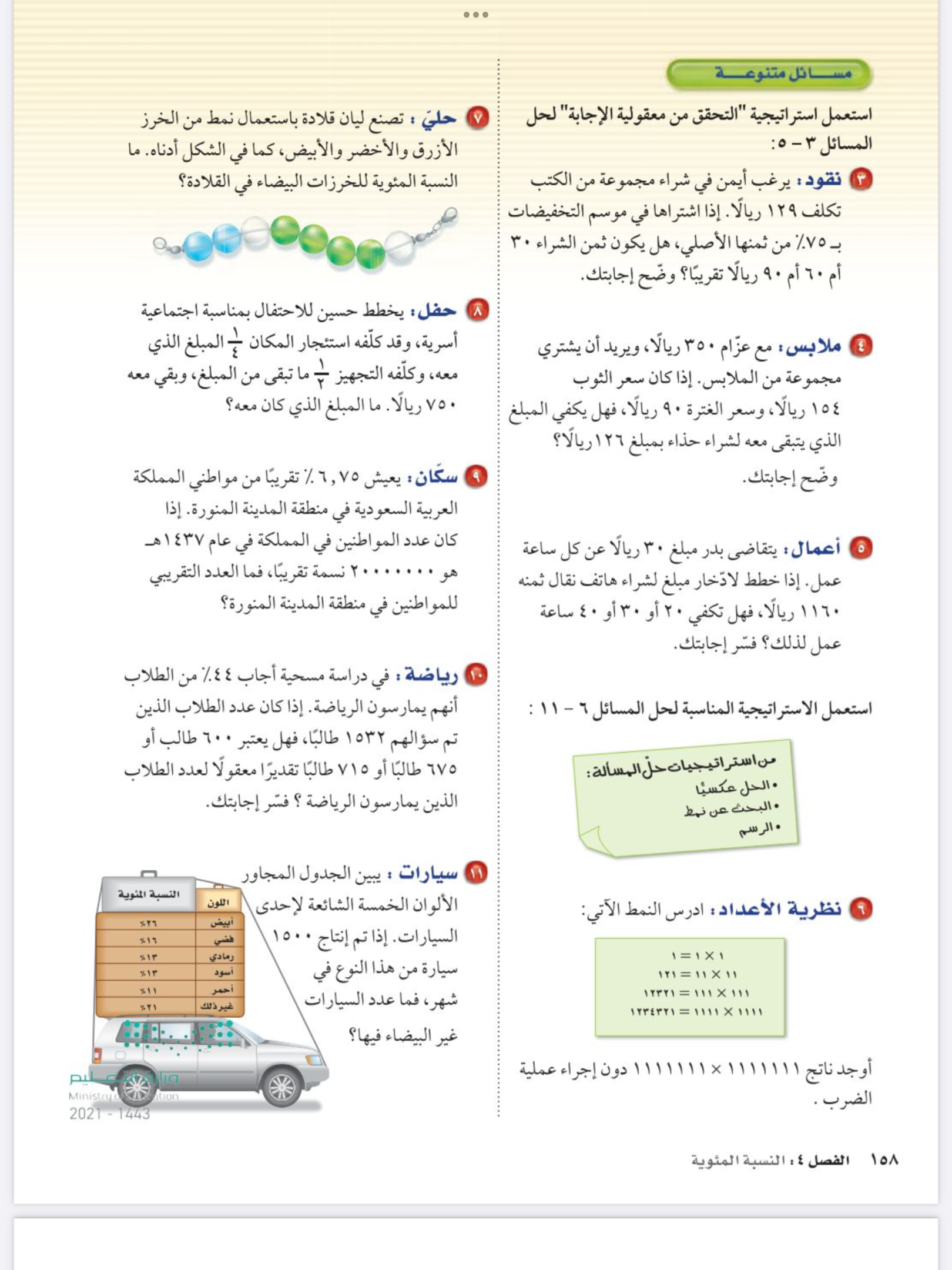 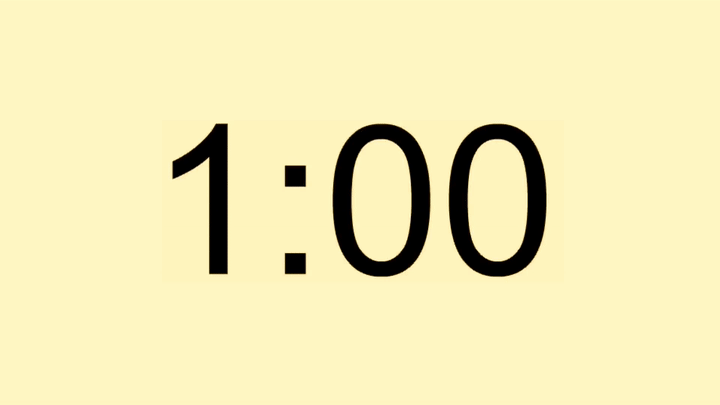 التحقق   :

٧٥ ✖️١٢٩=٩٦٫٧٥
١٠٠
أخطط  :

استعمال الحساب الذهني لتوقع الثمن المعقول
أفهم : 
المعطيات/
تكلفة الكتب ١٢٩  
التخفيض بمقدار ٧٥٪ من الثمن الاصلي  

المطلوب 
ثمن الشراء
أحل   :

نبحث عن ارقام اسهل في التعامل 
٥٠٪ من ١٢٠ =
نصف ١٢٠=٦٠
اذن ٧٥٪ من ١٢٠ 
ستكون اكبر من ٦٠
اذن ثمن الشراء يكون
 ٩٠ ريالا تقريبا
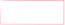 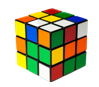 خطوات حل المسألة
أفهم
أخطط
أحل 
أتحقق
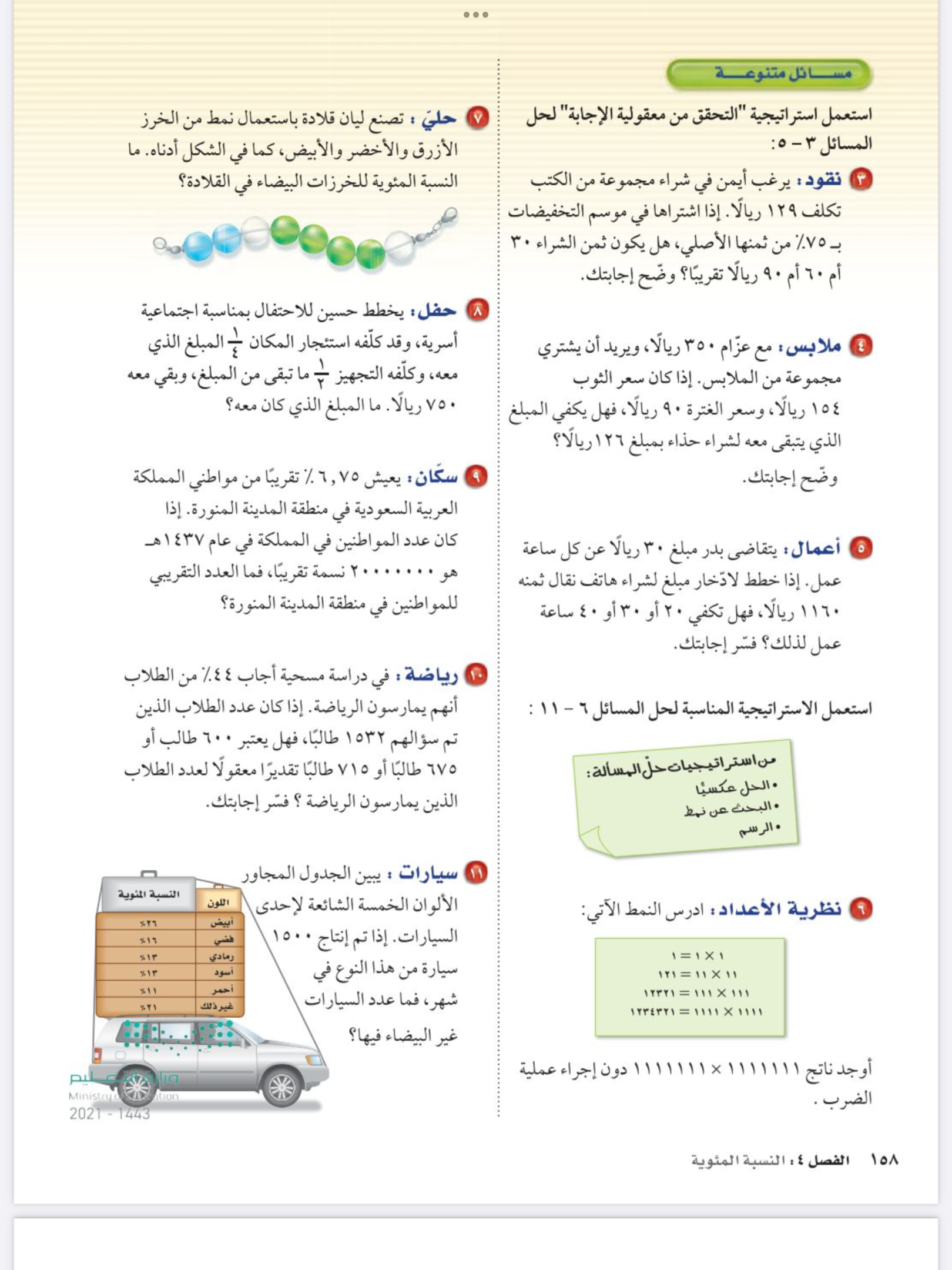 صفحة ١٥٨
مثال ٥
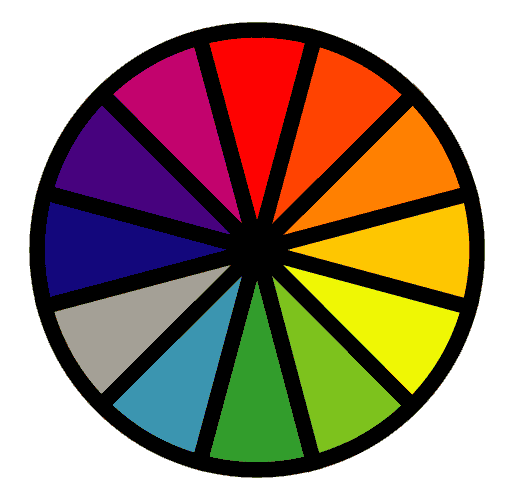 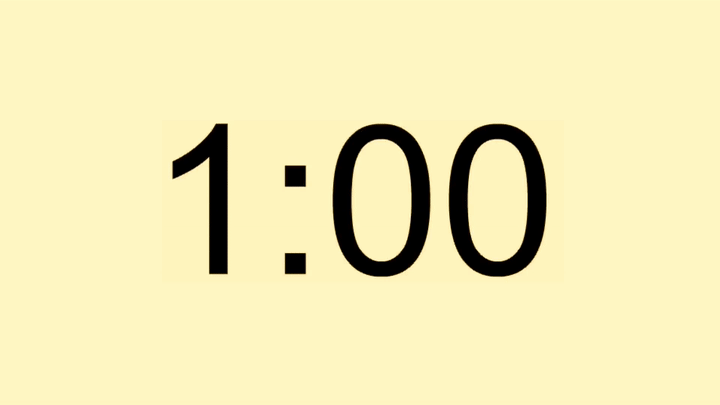 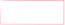 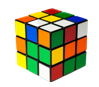 خطوات حل المسألة
أفهم
أخطط
أحل 
أتحقق
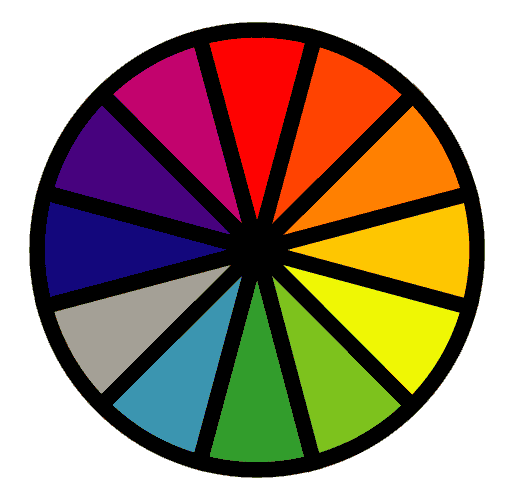 صفحة ١٥٨
حل مثال ٥
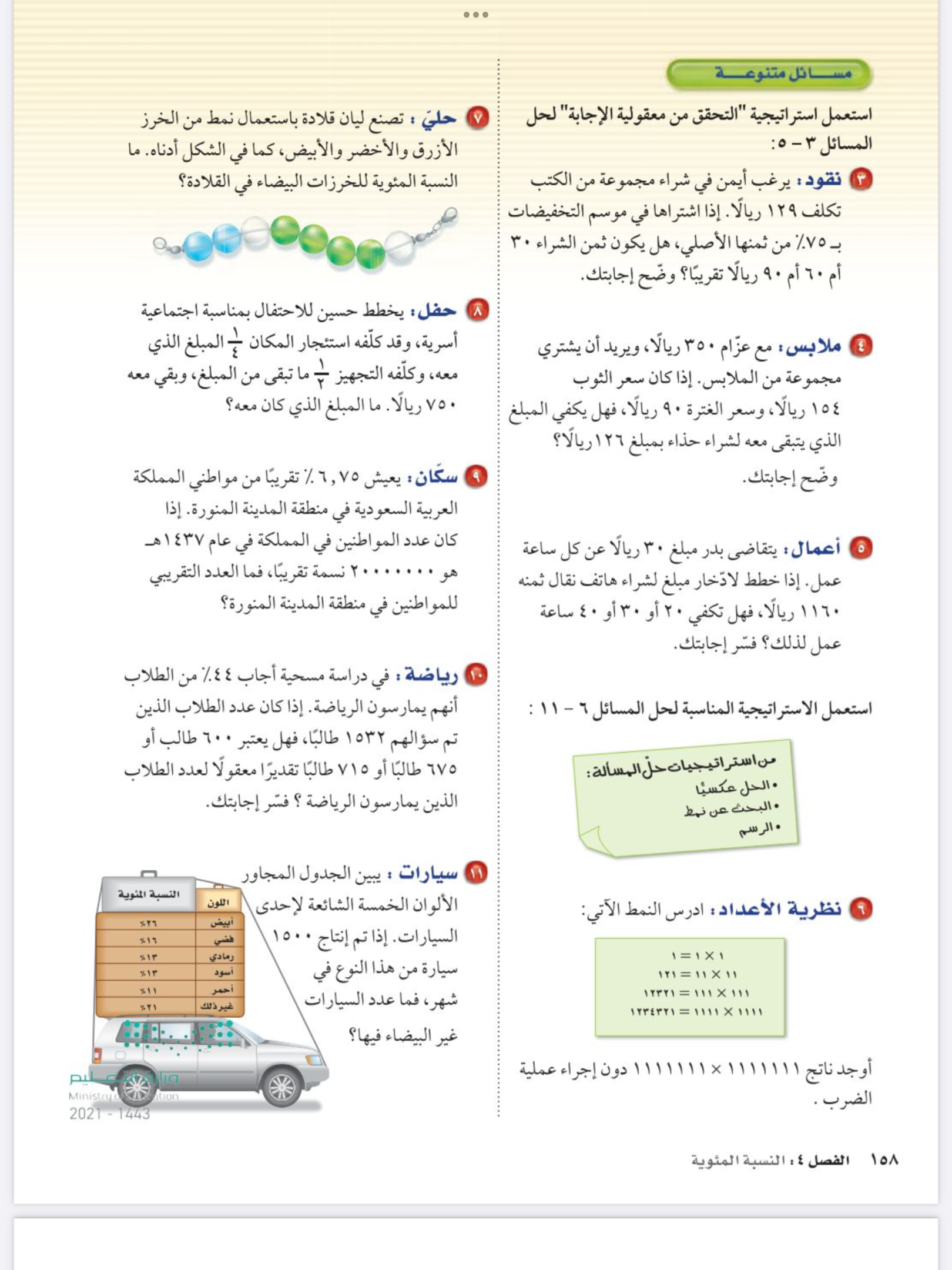 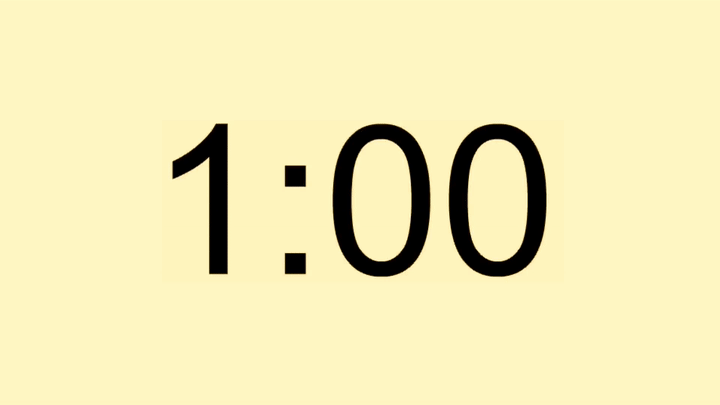 التحقق   :

٤٠✖️٣٠=١٢٠٠
وهذا المبلغ يغطي تكلفة الهاتف
أخطط  :

استعمال التقدير
أفهم : 
المعطيات/
٣٠ ريال لكل ساعة 
ثمن الهاتف ١١٦٠

المطلوب 
عدد الساعات
أحل   :

ثمن الهاتف ١٢٠٠ تقريبا
١٢٠٠ =٤٠ ساعة
٣٠
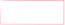 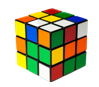 خطوات حل المسألة
أفهم
أخطط
أحل 
أتحقق
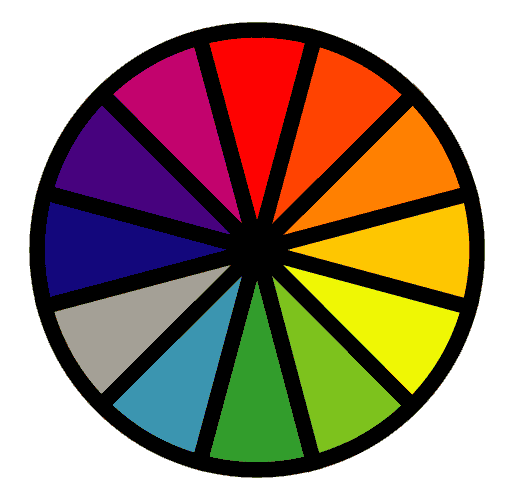 صفحة ١٥٨
مثال ٧
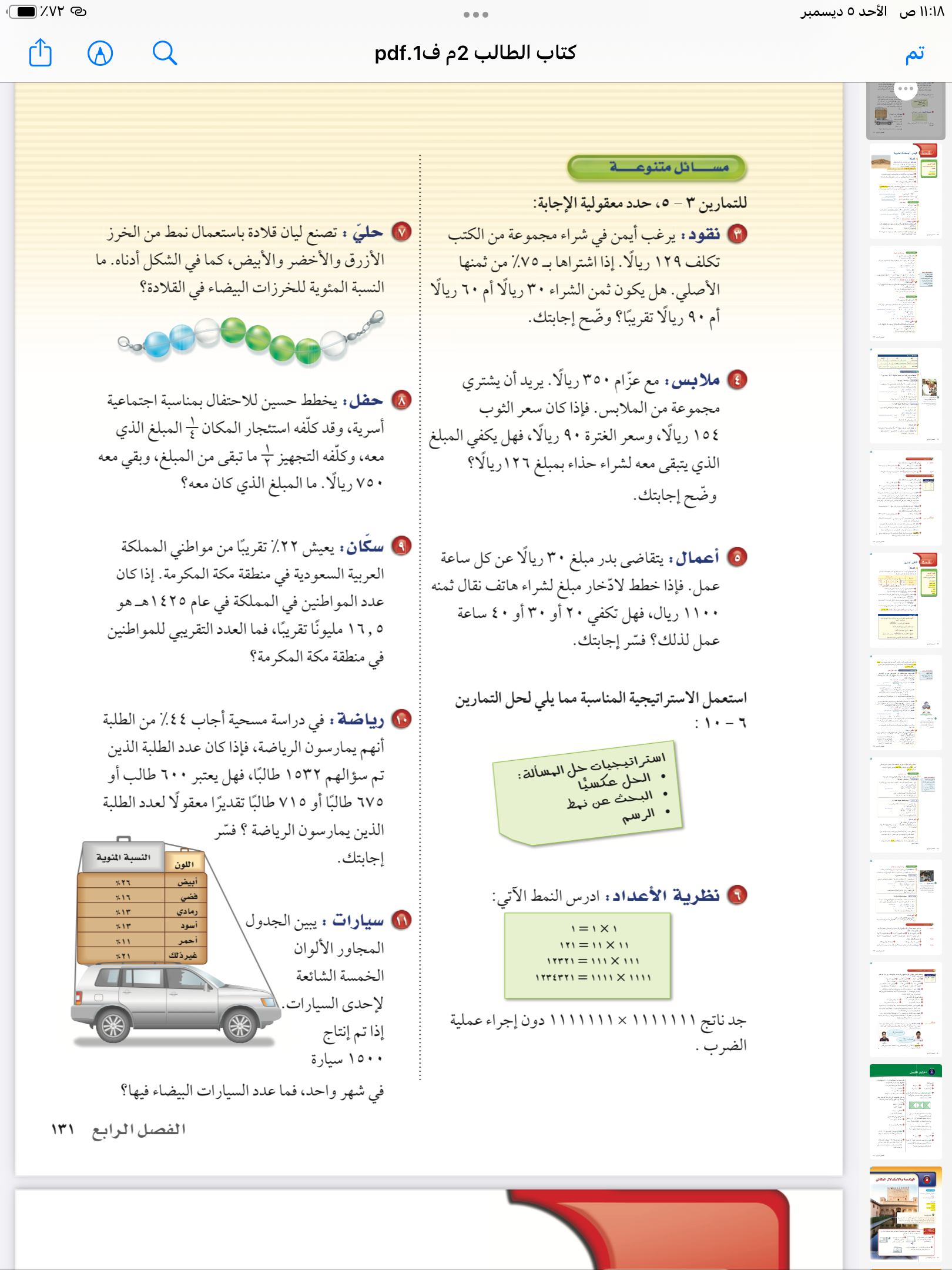 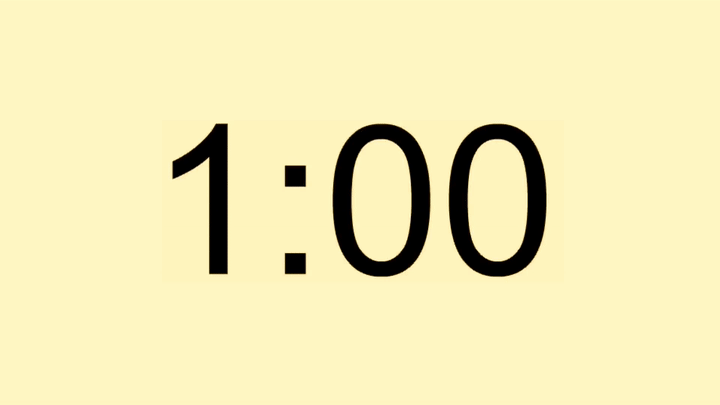 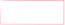 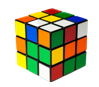 أحل   :

الجزء 
الكل 
=٢
٨
=١ 
  ٤
=١٠٠ = ٢٥٪
     ٤
خطوات حل المسألة
أفهم
أخطط
أحل 
أتحقق
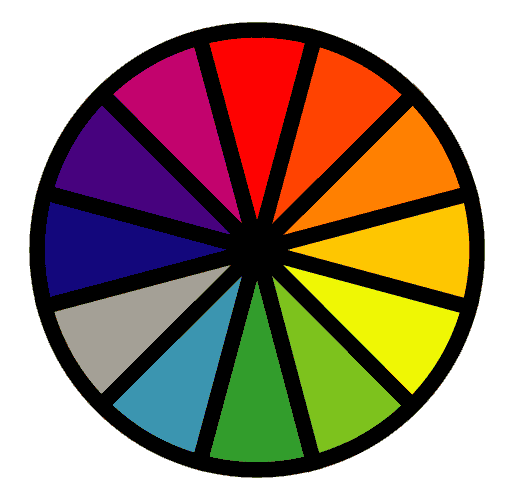 صفحة ١٥٨
تعلم تعاوني
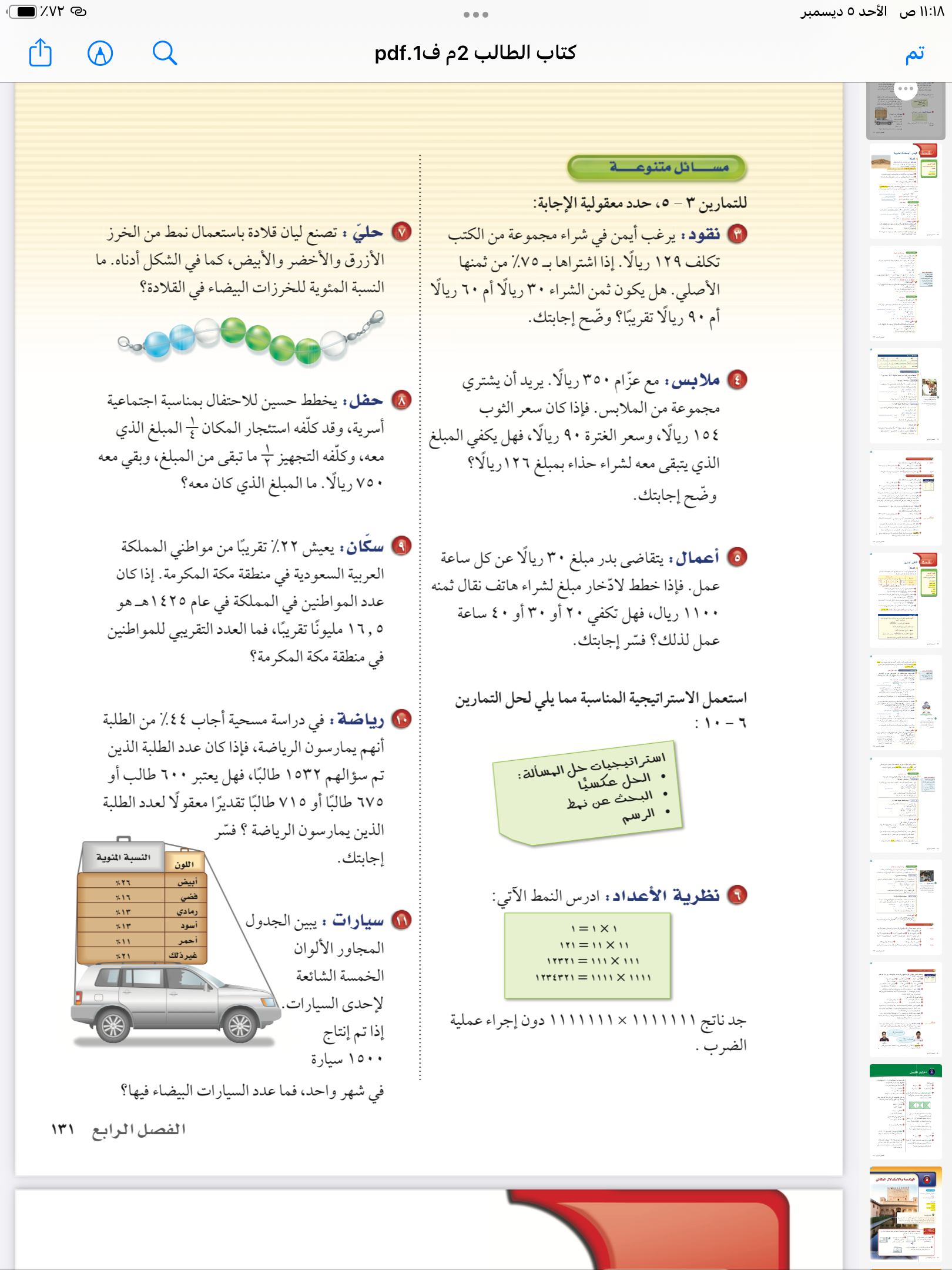 حل مثال ٧
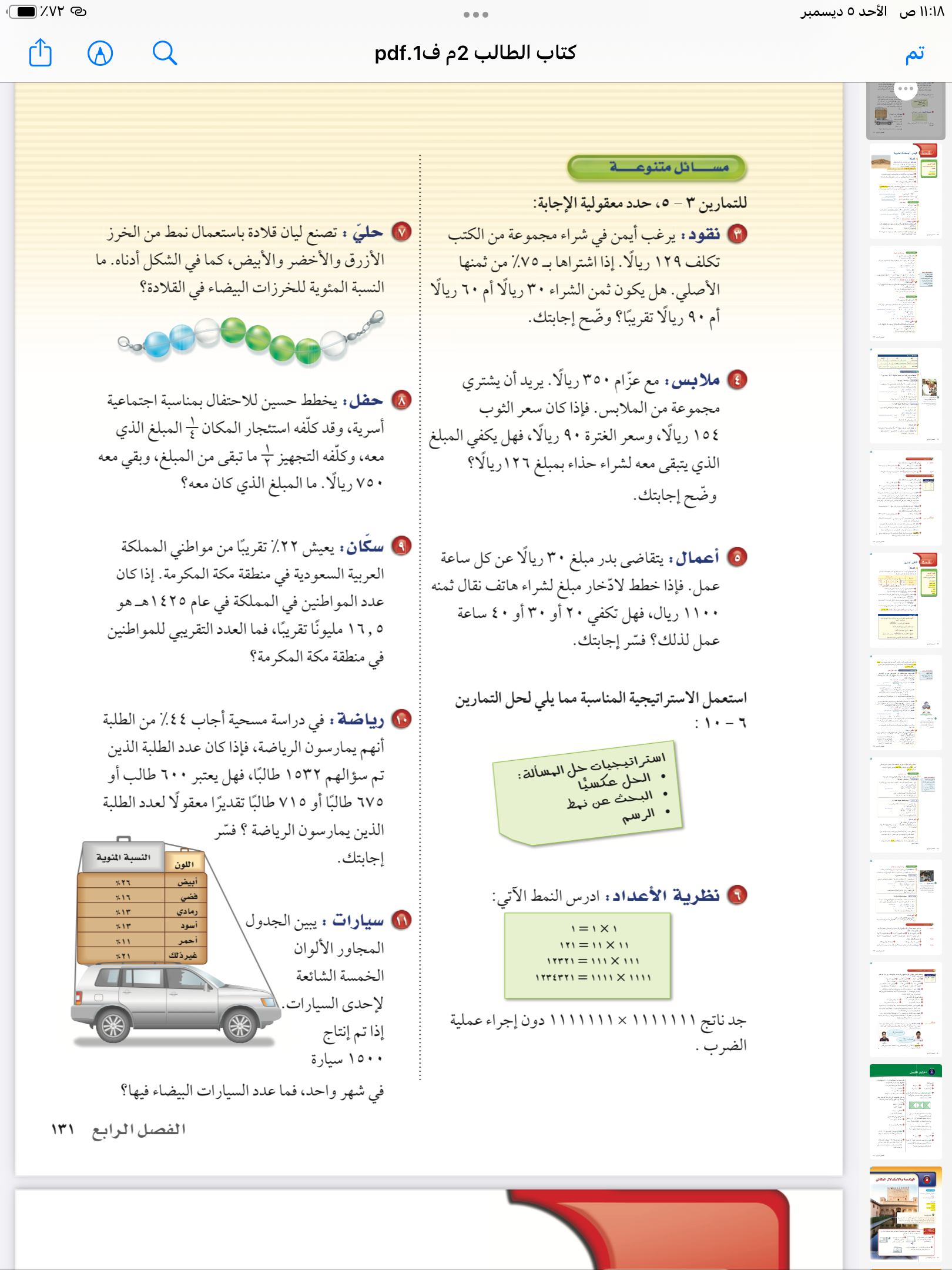 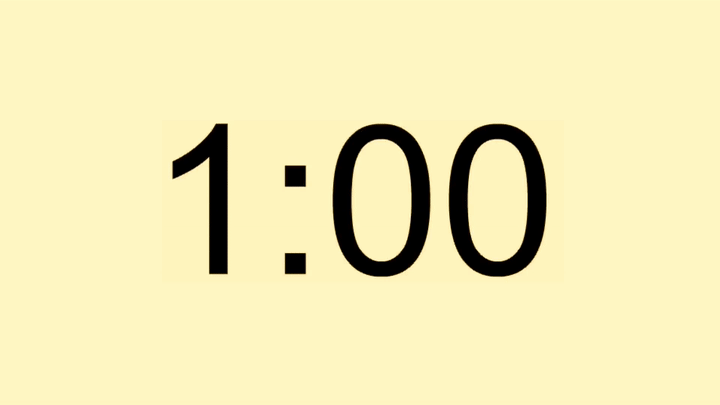 التحقق   :
أخطط  :

استعمال الجزء على الكل في ١٠٠
أفهم : 
المعطيات/
العدد الكلي للخرزات 
=٨
الابيض=٢
الاخضر=٤
الازرق=٢
المطلوب 
نسبة الخرزات البيضاء
تعلمنا اليوم
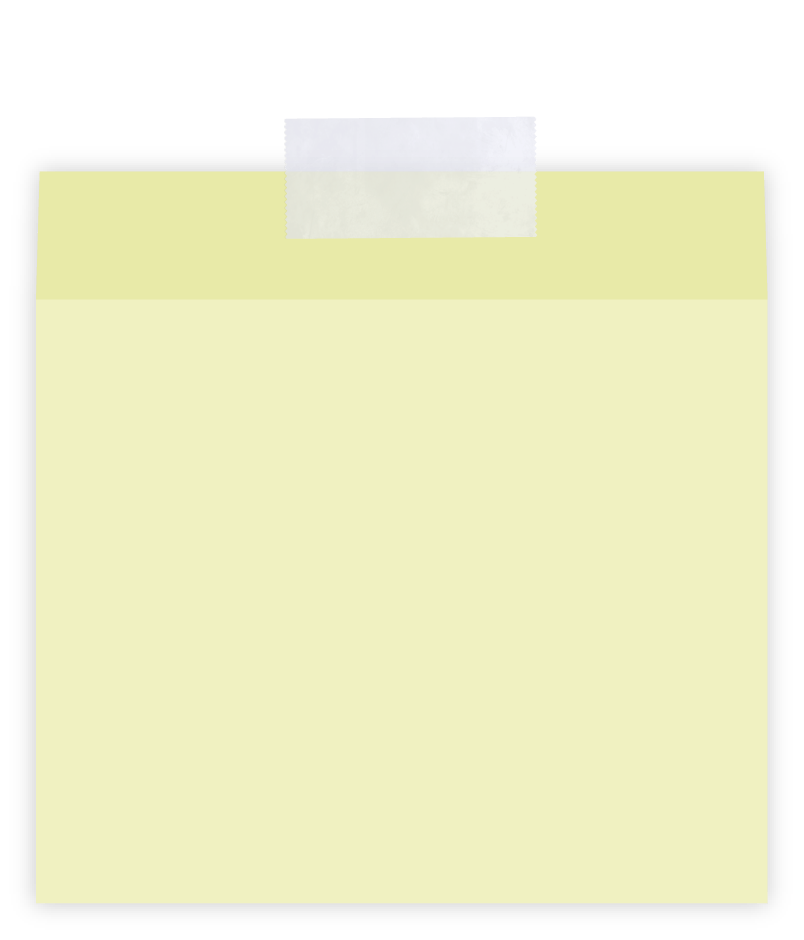 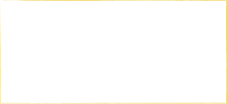 سُبْحَانَكَ اللَّهُمَّ وَبِحَمْدِكَ، 
أَشْهَدُ أَنْ لَا إِلَهَ إِلَّا أَنْتَ 
أَسْتَغْفِرُكَ وَأَتُوبُ إِلَيْكَ
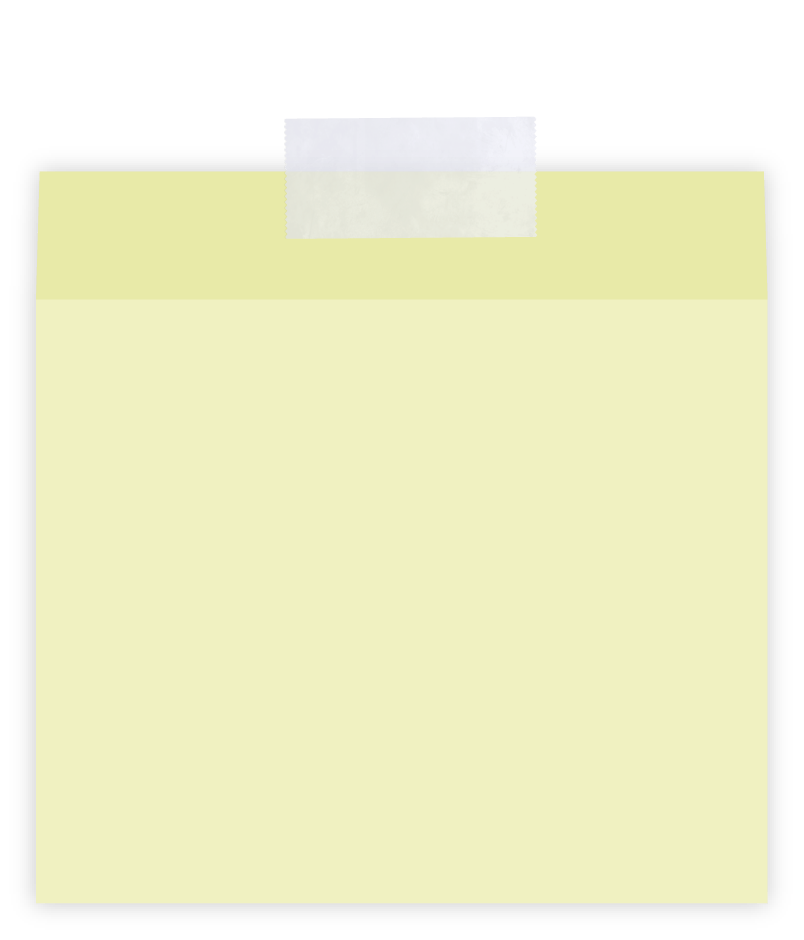